“ تقرير نتائج استبيان وعي الموظفين بمبادرات الهيئة المبتكرة ”
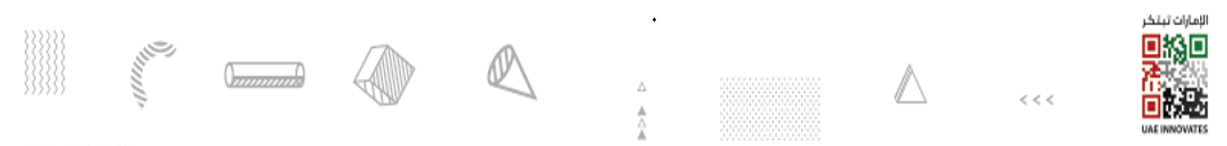 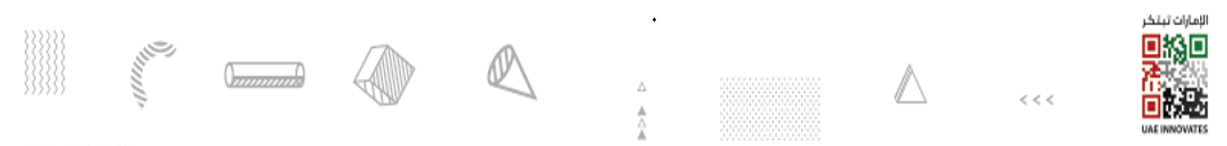 Federal Authority | هيئة اتحادية
23/May/2018
محاور العرض
01
مقدمة
02
تحليل الاستبيان
03
المقترحات
04
المرفقات
04
الإجراءات التصحيحية
رضا موظفي الهيئة الاتحادية للموارد البشرية عن شهر الابتكار 2018
رضا موظفي الهيئة عن استراتيجية الابتكار
رضا موظفي الهيئة عن قيادة الابتكار
رضا موظفي الهيئة عن بيئة الابتكار
رضا موظفي الهيئة عن عملية الابتكار
رضا موظفي الهيئة عن وعي و المبادرات المبتكرة
أبرز التحديات التي تمت مواجهتها في شهر الابتكار
01
عدم وجود العدد الكافي من الموظفين للمشاركة في تدريب الابتكار ، لا يوجد حماس للتعلم
02
يوجد تحدي مالي في الهيئة لتوفير احتياجات أساسية لدعم العمل و تسريعه
03
يلزم توفير وقت و كادر يتمكن من تحديد الجوانب التي يمكن من خلالها الابتكار و التطوير
طبيعة عمل الهيئة تصعب الابتكار ذلك أنه مقتصر على الجانب التشريعي والإداري لذا يتطلب الابتكار دراية كافية بأفضل الممارسات و اطلاع كبير لتحديد الجوانب التي يمكن من خلالها إيجاد أفكار و مبادرات ابتكارية
04
أبرز التحديات التي تمت مواجهتها في شهر الابتكار
05
قلة عدد الموظفين الذين حضروا الدورات التدريبية و الورش الخاصة بالابتكار
06
محاور الابتكار غير واضحة
07
عدم تصنيف الافكار لمقدمة بأنها مبتكرة
08
التسويق والتغيير والتركيز على المخرجات
أبرز التوصيات على شهر الابتكار
تغيير أسلوب الابتكار في الهيئة (التدريب)، عن طريق إيجاد طرق بديله تساعد على تنمية ثقافة الابتكار لدى الموظفين ، لأن التدريب المقدم في قاعة التدريب غير مساعد للابتكار هناك طرق بديله
01
02
إيجاد حلول للتحديات المذكورة من خلال أصحاب الشأن و الاختصاص بالهيئة
03
مكافأة الموظفين الذين حضروا الدورات والورش التدريبية لتحفيزهم و تحفيز بقية الموظفين
04
توعية الموظفين بأهمية شهر الابتكار لزيادة الابتكارات في الهيئة
أبرز التوصيات على شهر الابتكار
05
تنفيذ مبادرات خارجية بعيدا عن بيئة العمل
06
عدم تكثيف مبادرات الابتكار في شهر الابتكار فقط
07
عدم الالتزام بنوع واحد من المبادرات (الورش) والتنويع في المبادرات بحيث تكون دورات تدريبية، فعاليات مبتكرة للموظفين، عرض اختراعات مبتكرة (مثل الذي يتم تقديمه في المعارض)
08
تشجيع الموظفين على حضور الدورات من قبل مدراء الادارات
أبرز التوصيات على شهر الابتكار
09
خلق بيئة عمل مبتكرة و توفير الدعم المالي
10
توضيح الية الاختيار للأفكار المبتكرة
11
التركيز على التوعية العملية والاطلاع على التجارب الناجحة وربط الحوافز بالنتائج
12
دراسة الفجوات في الأنظمة والاليات مع دراسة معيارية لأفضل الممارسات و 
عدول الهيئة عن البقاء علي أنظمة قديمة ورعاية ودعم الأنظمة المبتكرة مثال: نظام ساب بدلا من اوراكل
الاجراءات التصحيحية
الاجراءات التصحيحية لاستبيان وعي الموظفين بمبادرات الهيئة المبتكرة